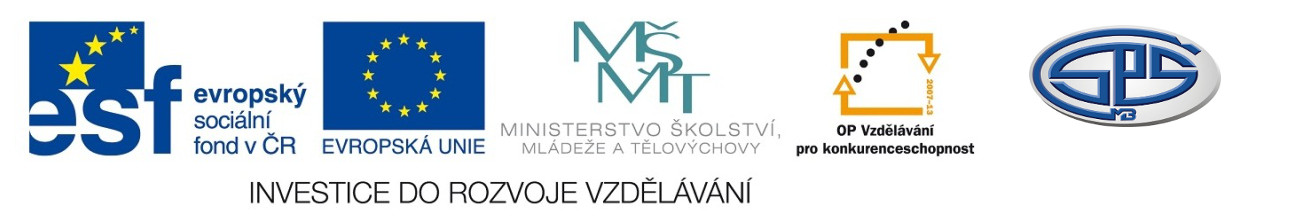 Autorská divadla a studiové scényMgr. Ludmila Růžičková
Střední průmyslová škola, Mladá Boleslav, Havlíčkova 456
CZ.1.07/1.5.00/34.0861
MODERNIZACE VÝUKY
Anotace
Předmět: český jazyk a literatura
Ročník: IV. ročník SŠ
Tematický celek: Poezie a divadlo po druhé světové válce
Klíčová slova: Divadlo Járy Cimrmana, Nedivadlo Ivana Vyskočila,                          Rokoko, Studio Y, Husa na provázkuForma: výklad	
Datum vytvoření: 2. 4. 2013
Autorská divadla a studiové scény
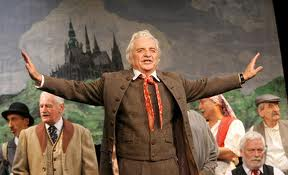 DIVADLO JÁRY CIMRMANA

vzniká v polovině 60. let

u zrodu stáli Jiří Šebánek, Karel Velebný,                                     		     Ladislav Smoljak, Zdeněk Svěrák
poetika divadla založena na mystifikaci
	Jára Cimrman – český génius a všeuměl žijící v době  				         rakousko-uherského mocnářství
Obr. č. 1
Hry Divadla Járy Cimrmana
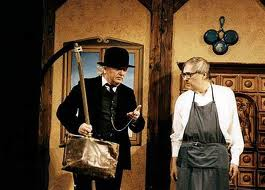 Akt  /1967/
    Vyšetřování ztráty třídní knihy /1967/
    Hospoda Na mýtince  /1969/
    Vražda v salonním kupé /1970/
    Němý Bobeš  /1971/
    Cimrman v říši hudby  /1973/
    Dlouhý, Široký a Krátkozraký  /1974/
    Posel z Liptákova  /1977/
    Lijavec  /1982/
    Dobytí severního pólu  /1985/
    Blaník  /1990/
Záskok  /1994/
    Švestka  /1997/
    Afrika  /2002/
    České nebe /2008/
br. Č. O
Obr. č.  2
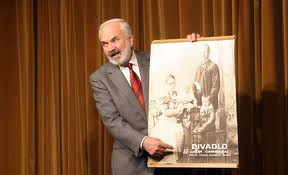 Hry mají dvě části:
část – „vědecká“ přednáška
část -  vlastní hra 


Zdroj humoru -  stylizovaně naivní poetika, nadsázka, 				                  nonsens (text postrádající smysl)
                          -  slovní i situační komika
                          -  zdůrazňování rysů národního charakteru
	               - stylizace do podoby ochotnických představení 		         		      včetně výpravy a kostýmů
Obr. č. 3
NEDIVADLO IVANA VYSKOČILA

      experimentální scéna – vyprávění kombinováno  				         s předváděním                     				         (bez rekvizit a kostýmů)
       jazykově dokonalé texty, hrátky se slovy

                       Představení:   MALÉ hRY
                       Haprdáns neboli HAmlet, PRinc DÁnský
                       Malý Alenáš
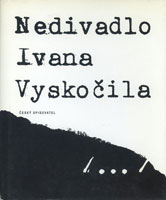 Obr. č. 4
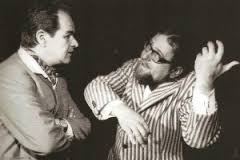 ROKOKO -  založeno 1957
repertoár – kabaretní, resp. 	revuální pořady s řadou populárních zpěváků té doby (Waldemar Matuška, Marta Kubišová, Karel Štědrý Helena Vondráčková, Václav Neckář)
autoři textů (a herci)  Darek Vostřel a Jiří Šašek
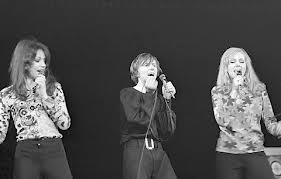 Obr. č. 5 a 6
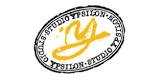 STUDIO  Y    (Ypsilonka)

od r. 1963 působilo v Liberci, od r. 1978 v Praze
 umělecký vedoucí, autor, režisér a herec Jan Schmid
hry často inspirovány osudy umělců - Voni sou hodnej chlapec (o Jaroslavu   					Haškovi),  Život a smrt Karla Hynka Máchy
    a založeny na improvizaci – Večery na přidanou, Večery pod lampou
poetika divadla založena na hravosti, grotesknosti, parodii
významná složka představení – hudba /Mir. Kořínek/
		vlastní zpracování Prodané nevěsty
umělecký soubor: Jan Schmid, Jana Synková, Jiří Lábus, Martin Dejdar, 		Jaroslava Kretschmerová, Jiří Schmitzer, Marek Eben …
Obr. č. 7
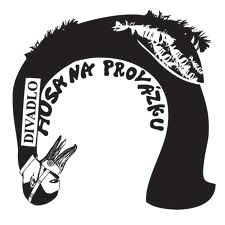 HUSA NA PROVÁZKU
brněnské divadlo, založeno 1967
kontakt s diváky, improvizace	experimentování s divadelními tvary
herci  -  Boleslav Polívka, Miroslav Donutil,  Alena Ambrová …
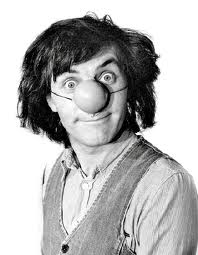 Obr. č. 8
slavná představení  Balada pro banditu                                                			     Am a Ea                                                           			               Commedia dell´arte
osobnosti – Zdeněk Pospíšil, Milan Uhde,               	                   			  Petr Scherhaufer, Eva Tálská a další
Obr. č. 9
Další studiové scény

Hadivadlo (v Prostějově)
Činoherní studio (v Ústí nad Labem)
Divadlo bří Justů
Divadlo na okraji
Sklep
Zdroje
Obr. č. 1: aktualne.cz: [online][vid. 1.4.2013]. Dostupné z:  http://img.aktualne.centrum.cz/105/77/1057742-40-let-divadla-jary-cimrmana.jpg
Obr. č. 2: idnes.cz: [online][vid. 1.4.2013]. Dostupné z:  http://i.idnes.cz/08/102/gal/KOT2676fc_liptakov.jpg
Obr. č. 3: aktualne.cz: [online][vid. 1.4.2013]. Dostupné z:  http://img.aktualne.centrum.cz/105/77/1057705-40-let-divadla-jary-cimrmana.jpg
Obr. č. 4: ivamvyskocil.cz : [online][vid. 1.4.2013]. Dostupné z:    http://www.ivanvyskocil.cz/knihy/NedivadloIVlay.jpg
Obr. č. 5: estranky.sk: [online][vid. 1.4.2013]. Dostupné z:   http://www.pesomackarelacie.estranky.sk/img/picture/96/11.jpg
Obr. č. 6 : blesk.cz: [online][vid. 1.4.2013]. Dostupné z: http://img.blesk.cz/img/1/normal480/1438550_marta-kubisova.jpg
Obr. č. 7 : studiopoint.cz: [online][vid. 1.4.2013]. Dostupné z: http://www.studentpoint.cz/data/resized/files/620x1000-44c1-image001.png
Obr. č. 8 : google.com: [online][vid. 1.4.2013]. Dostupné z:  
https://encrypted-tbn0.gstatic.com/images?q=tbn:ANd9GcSTv_ibg1RWYgcka88fEC-JgDsbRgUNXo_su3lqW_OoiF2pI5SJMA
Obr. č. 9: divadelni-noviny.cz: [online][vid. 1.4.2013]. Dostupné z:  
  http://www.divadelni-noviny.cz/wp-content/uploads/p__b_h-1978-11-B-6-k_fmt.jpeg